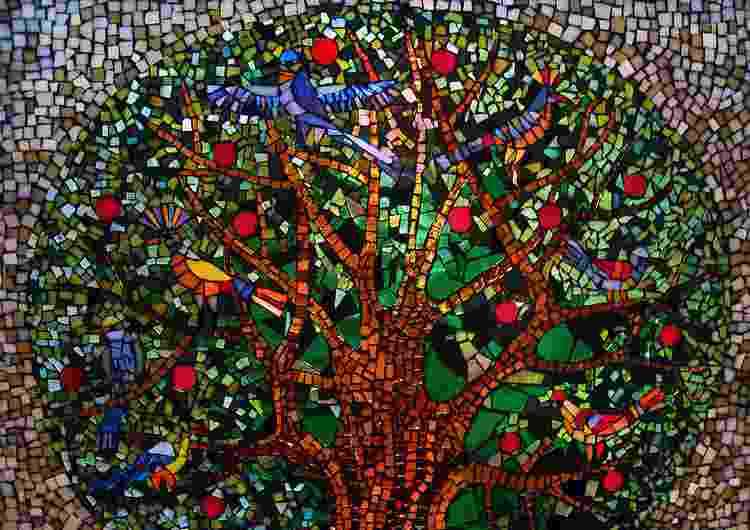 Сравните 2 изображения.
Чем они отличаются?
Что это?
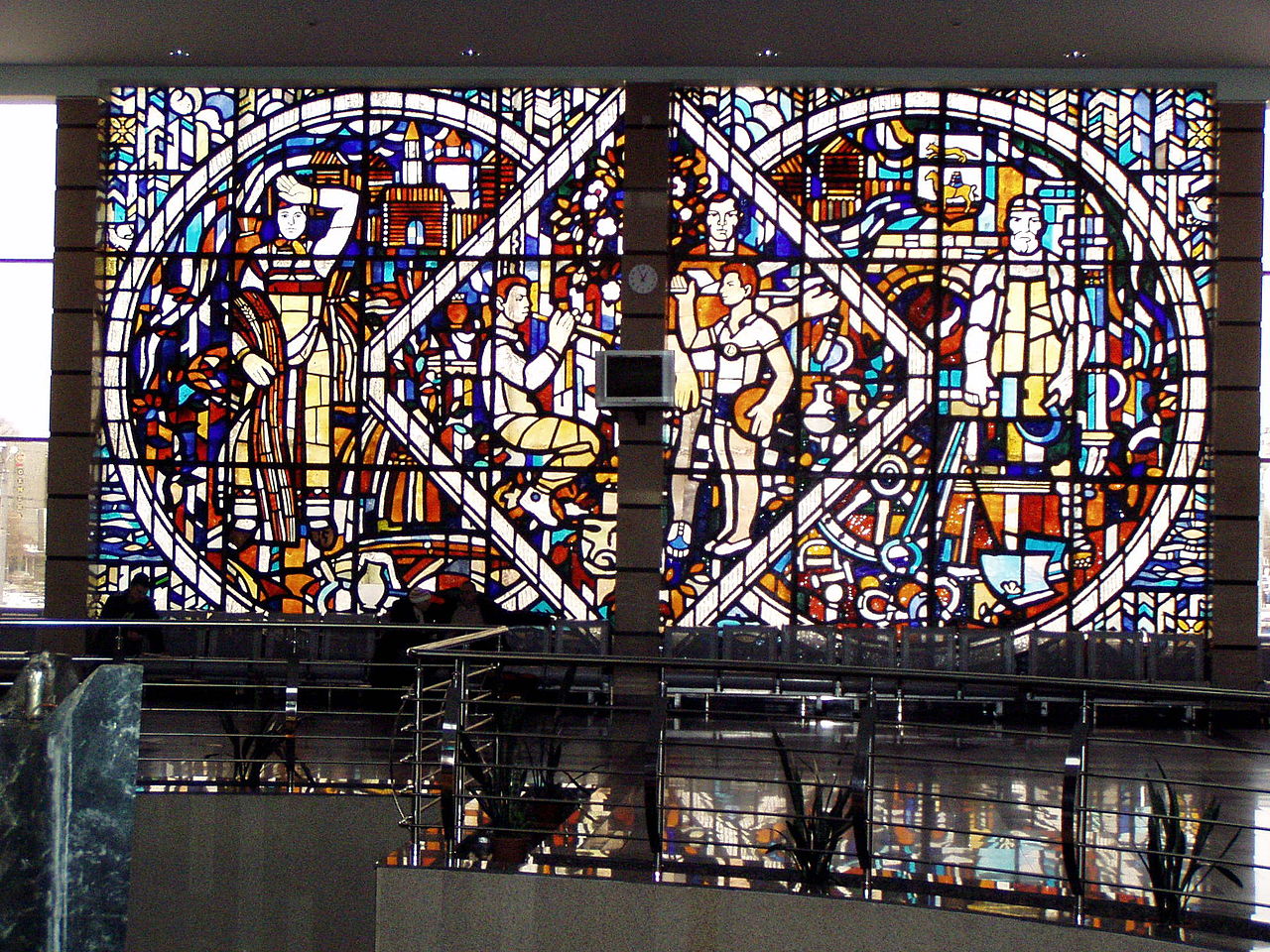 Подготовила Учитель ИЗО и МХК Смолина О.В.
МКОУ «Новобатуринская СОШ»
Поставьте цель нашего урока
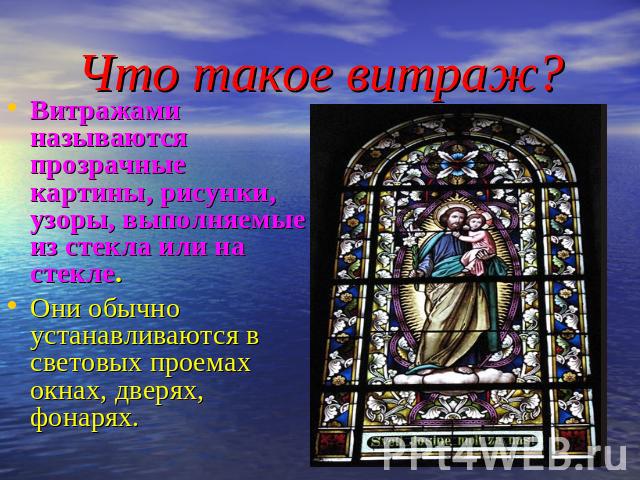 МОЗАИКА - Рисунок или узор из скреплённых между собой разноцветных камешков, кусочков стекла, эмали и др.
Моза́ика  — декоративно-прикладное и монументальное 
искусство разных жанров, произведения которого подразумевают формирование изображения посредством компоновки, набора и закрепления на поверхности (как правило — на плоскости) разноцветных камней, смальты, керамических плиток и других материалов.
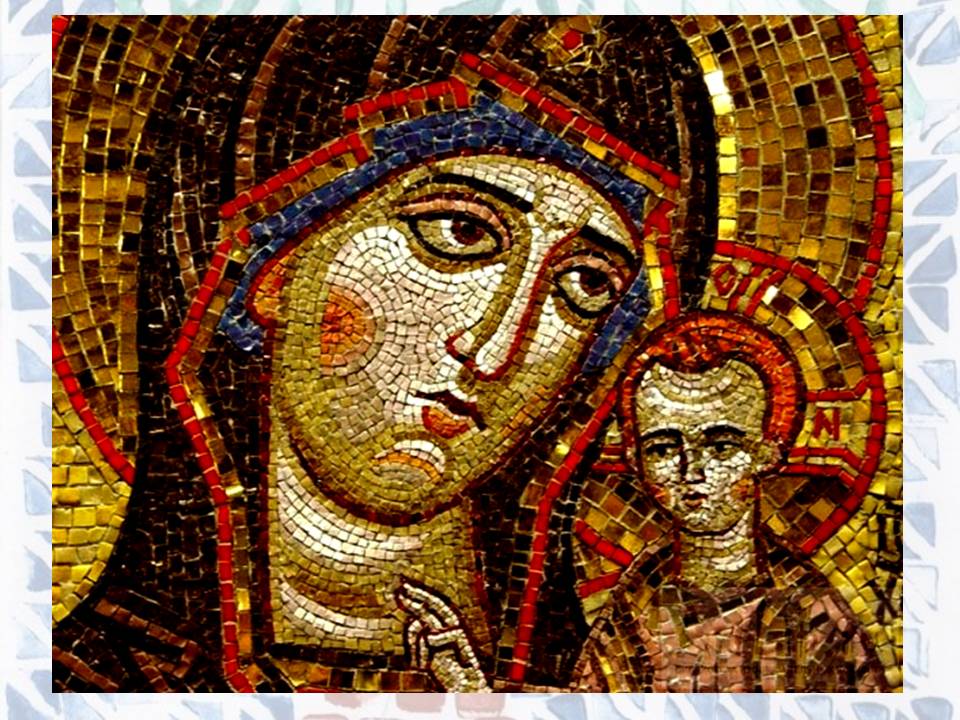 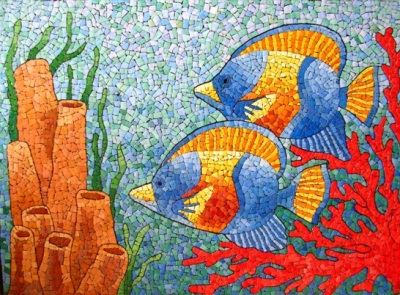 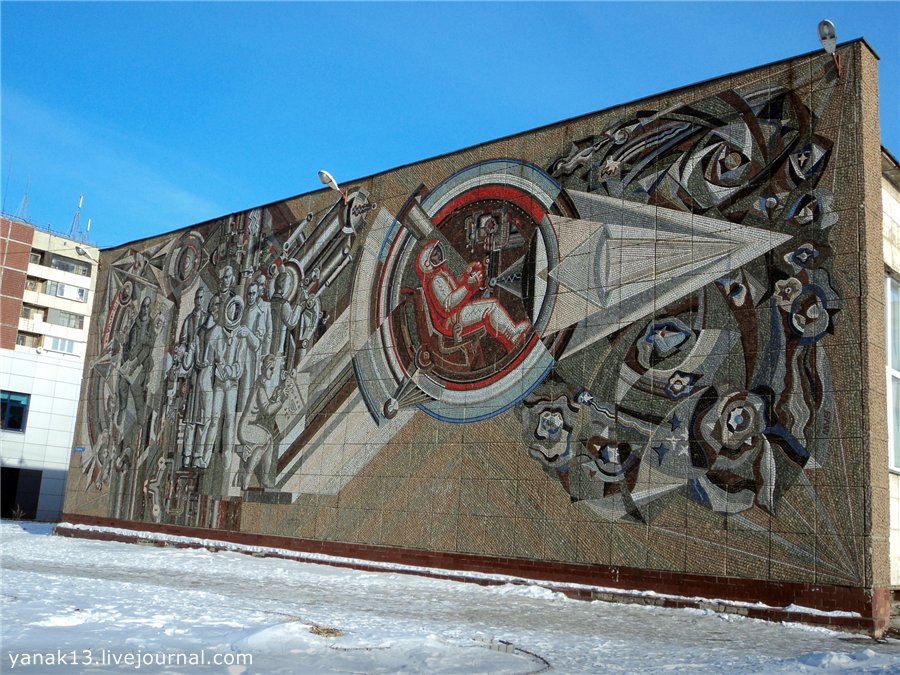 Мозаика. Панно «Космос» Местонахождение: Южно-Уральский государственный технический колледж, ул. Гагарина, 7, г. Челябинск
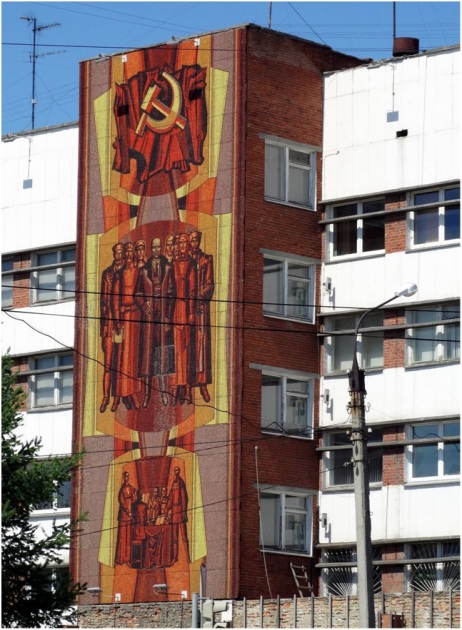 Мозаичное панно 
Паспорт памятника истории и культуры СССР
Находится на здании «Союзпечать» г.Челябинск
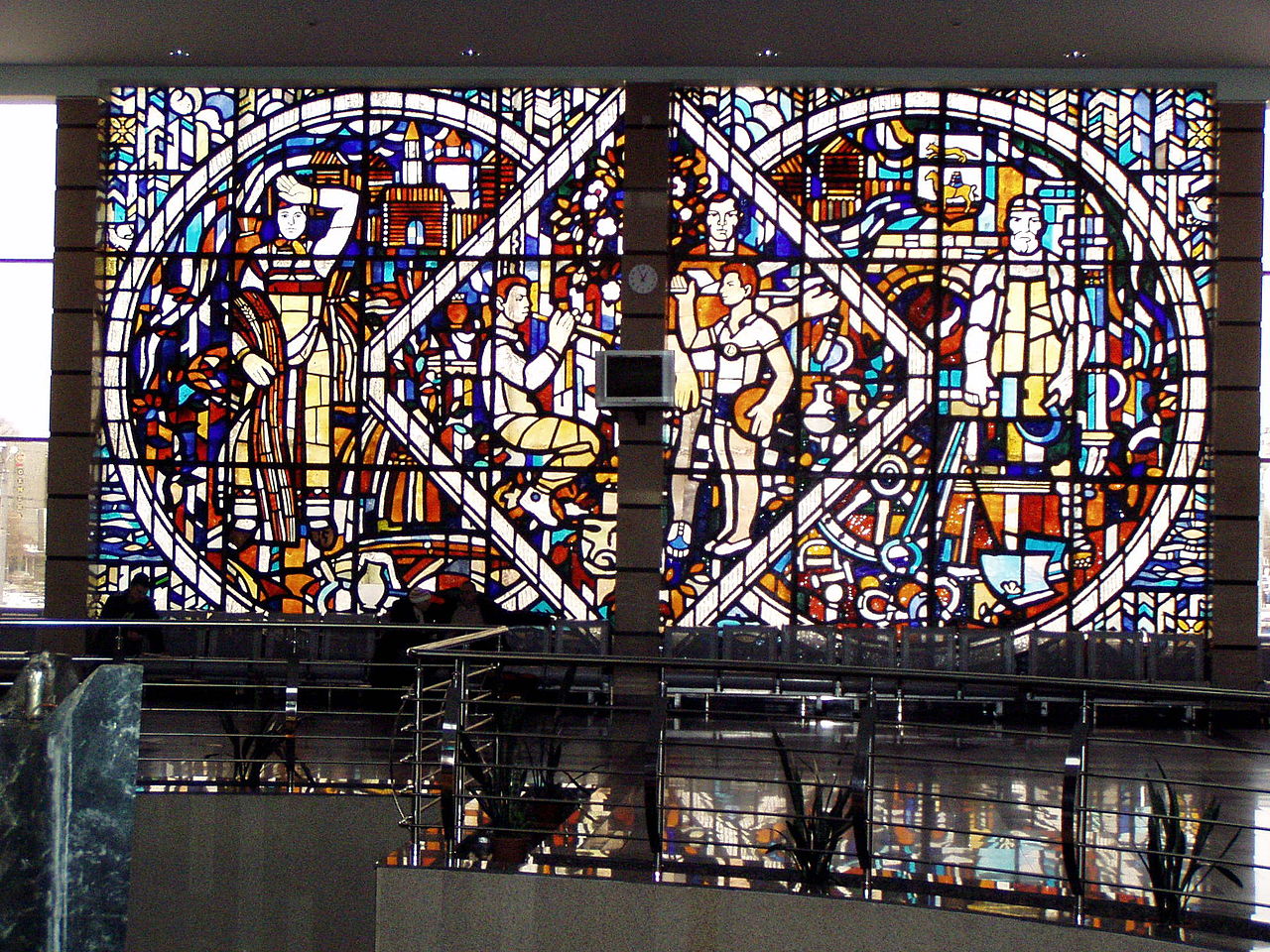 Витраж. Здание железнодорожного вокзала г. Челябинск
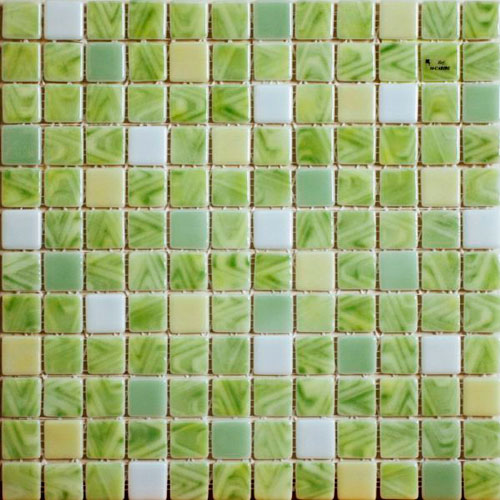 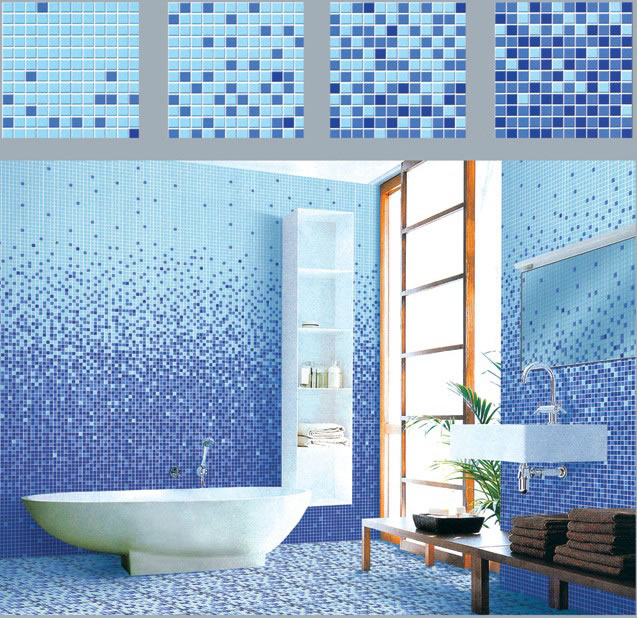 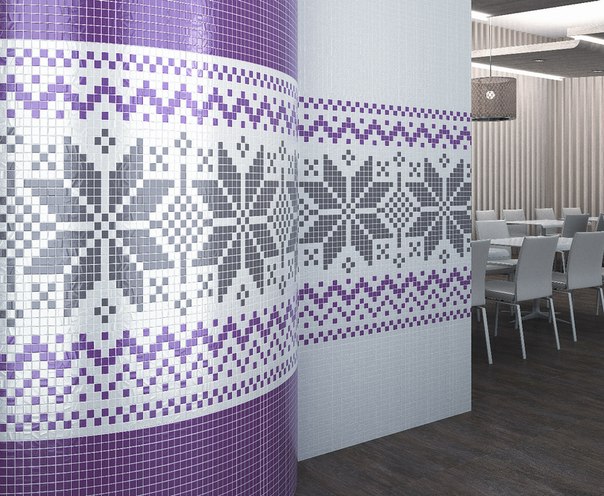 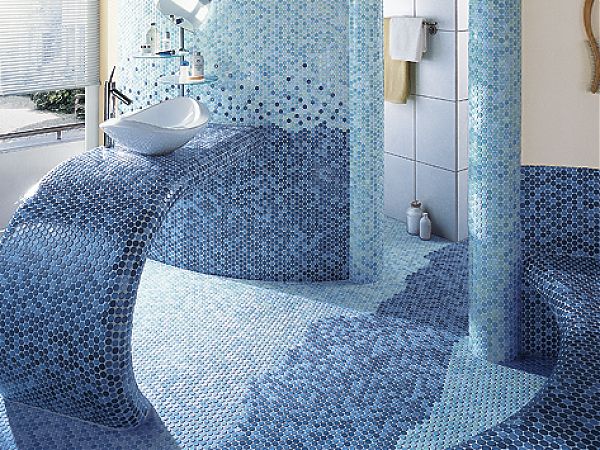 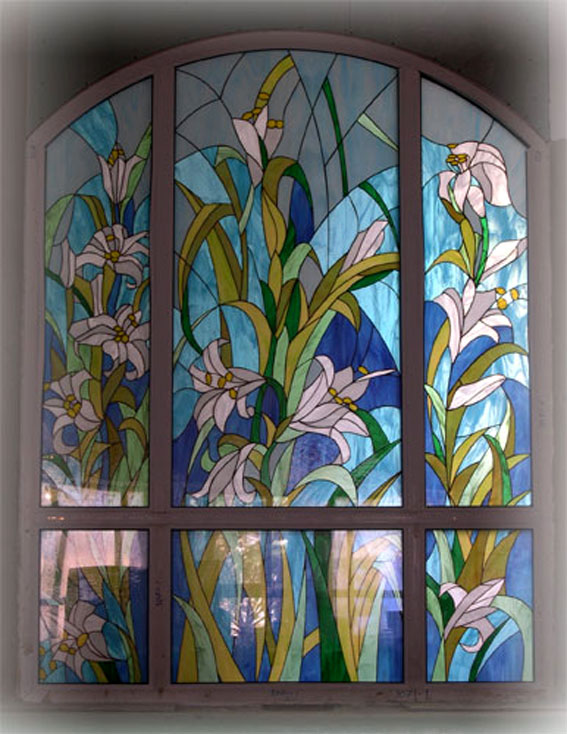 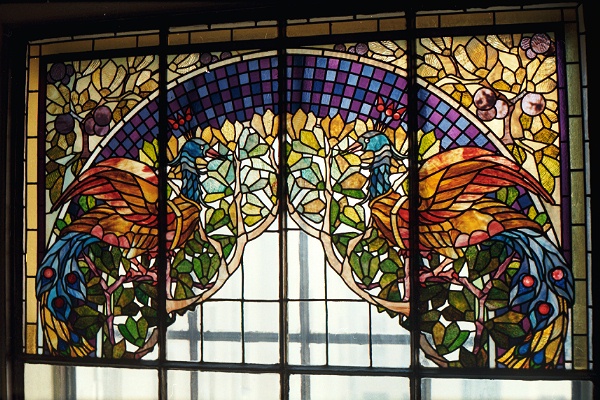 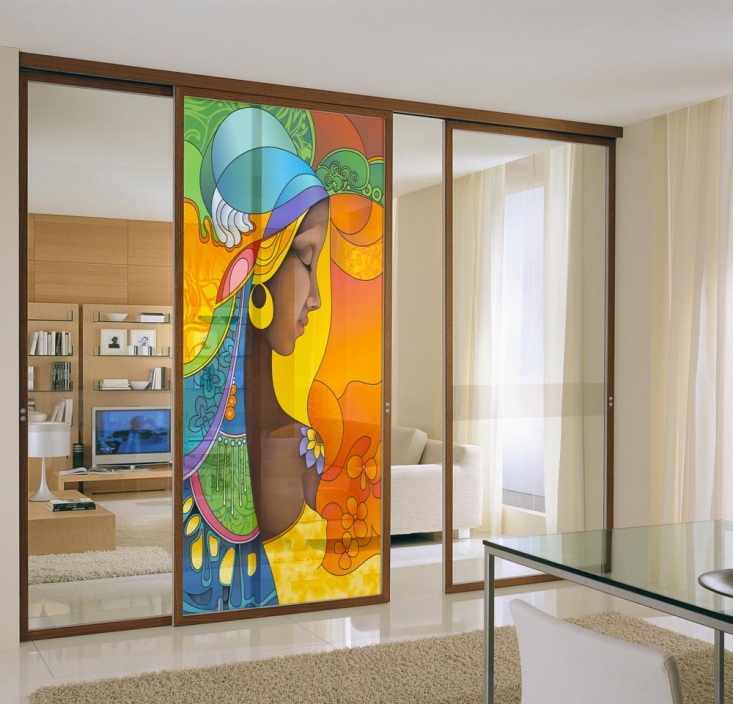 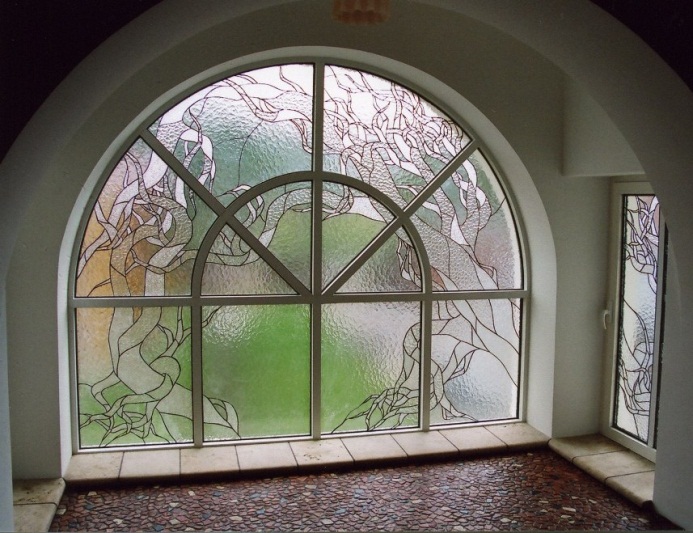 Задание:

1) Разработайте дизайн мозаичной плитки или витража для своего дома на листе бумаги, используя цветную бумагу.